Once in a blue moon
DEPARTMENT OF GENERAL MEDICINEGRH,MADURAI. PROF AND HOD:DR.NATARAJAN MD                         CHIEF:DR.A.SENTHAMARAI MD
ASSISTANT PROFESSORS:DR.M.J SENTHILKUMAR MD
                                                  DR.P.SUDHA MD
                                                  DR.SUGADEV MD
                       PRESENTOR:DR.NOORUL AMEEN
Interesting case of hypoxia
A 23 year old female patient presented with the history of giddiness for 1 day .
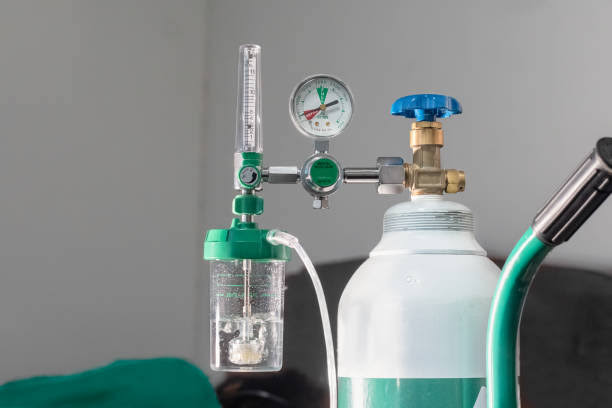 History of presenting illness
She was apparently normal until the day of her father demise,as per the history she was in grief and depressed for two weeks for which she was taken to native therapy,there she inhaled the steam generated from camphor and chilli ,some other native ingredients

 Then developed a c/o giddiness for she had been taken to private hospital where SpO2 measured to be 57% and CT chest normal, referred to GRH Madurai
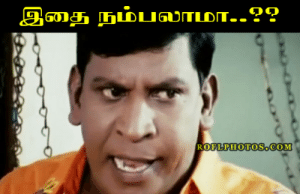 H/O dyspnea on and off for 2 months
Non progressive belongs to MMRC grade 1
No diurnal/postural variations 
Not provoked by exertion, stressful situations, cold weather
 H/O bluish discoloration of skin
Onset from childhood
Persistent 
Not precipitated by cold temperatures/emotion
No relieving factors
No H/O Loss of consciousness 
No H/O sense of motion 
No H/O light headedness
No H/O unsteadiness or impaired balance
No H/O headache,visual disturbance
No H/O hemoptysis 
No H/O cough with expectoration 
No H/O chest pain /palpitations 
No H/O change in voice /stridor
No H/O atopy/known allergen
No H/O fever
No H/O malaise, arthralgia
No H/O altered sensorium 
No H/O dark colored urine
No H/O abdominal pain, nausea, vomitng
No H/O recurrent respiratory tract infection
Past history
Not a k/c/o cardiac disease, TB, Bronchial asthma, COPD, Diabetes, Hypertension
No significant birth/prenatal history 
No H/O failure to thrive/developmental delay 
No H/O immobilization/previous surgery in the past
No H/O drug intake/illicit drug abuse
No H/O recent anesthetic procedures
Family history
Personal history			Menstrual history
Takes mixed diet
Unmarried 
Regular sleep wake cycle
Normal bowel and bladder movements
Attained menarche at 13 yrs of age
Regular menstrual cycle 3/30
General examination
Conscious, oriented

Moderately built & nourished 

Afebrile

No pallor

Icterus +

Not tachypneic/dyspneic
Cyanosis+
Present over the palms and tongue
Warm peripheries

No clubbing

No pedal edema

No lymphadenopathy
Vitals
Blood pressure
PR-78/min
	Regular rhythm,
	Normal volume,
	No radio radial delay,
	No Radio-femoral delay, 
	No special characters, 
	All peripheral pulses felt
	Condition of vessel wall normal
Spo2 monitored by pulse oximeter





Respiratory rate – 14/min, Thoracoabdominal
Systemic examination
CVS
 First heart sound and second heart sound heard
No murmurs
No parasternal heave/precordial bulge

RS
Normal vesicular breaths heard
Bilateral air entry equal
P/A
Soft
Bowel sounds heard
No apparent organomegaly

CNS
Conscious
Oriented
No focal neurological deficit
Pupil equally reacting to light
Fundus normal
WORKING DIAGNOSIS
CENTRAL CYANOSIS F/E
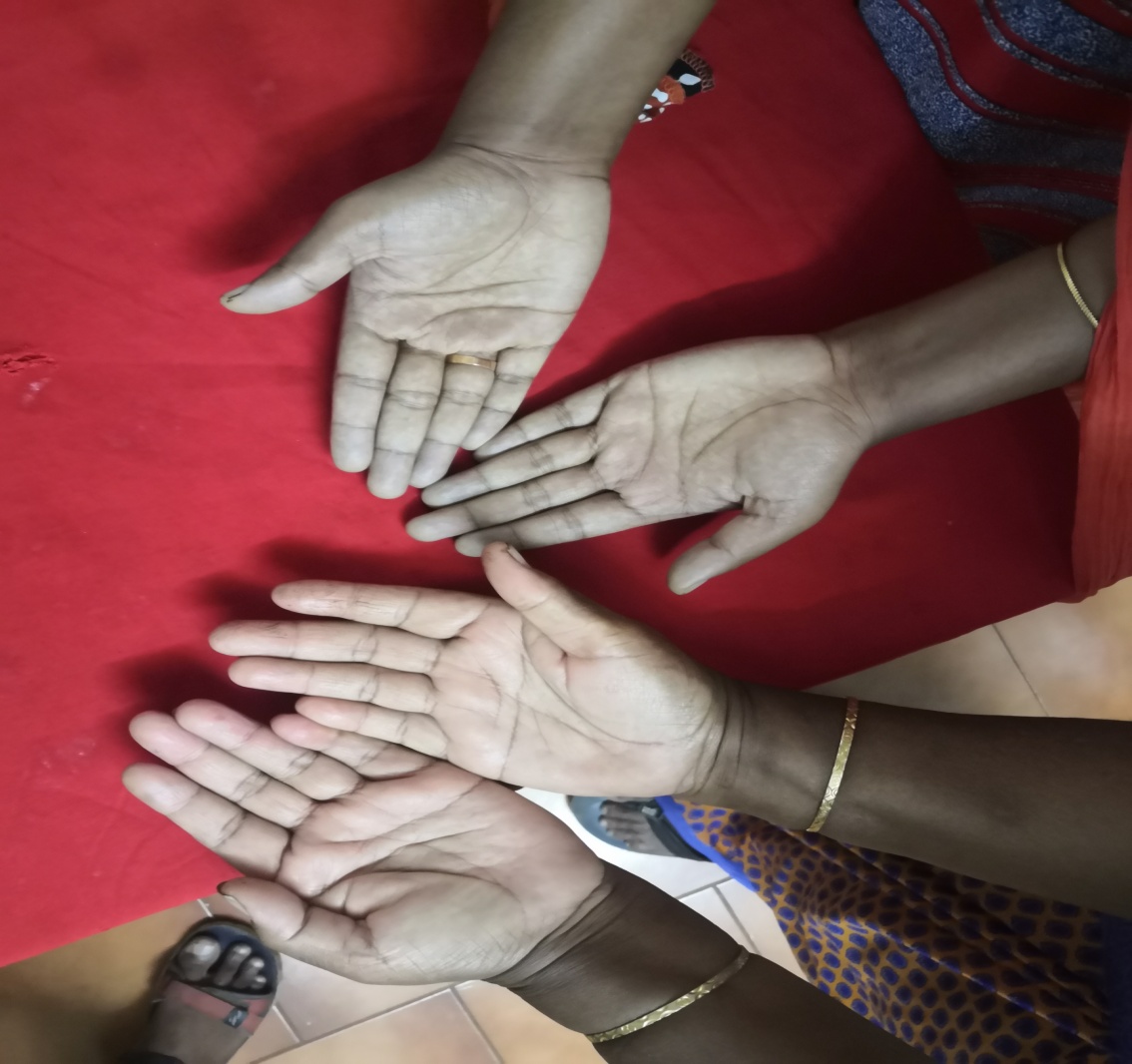 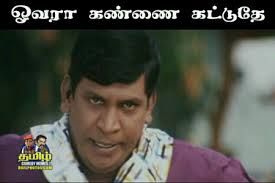 INVESTIGATION
Complete blood count
Red cell indices
RFT and Serum electrolytes
Liver function test
Peripheral smear

Microcytic hypochromic anemia

Red blood cell normal in number and shape

White blood cell ,platelet normal in number and count

Reticulocytosis

RPI -3.0

No hemoparasites seen
LDH-410U/L

Direct Coombs Test-Negative

ANA-negative
Urine R/E
Albumin – nil
Sugar- nil
Deposits – 2-3
RBCs- nil
Crystal/cast – nil
Bile salts/bile pigment-negative
Chest Xray PA
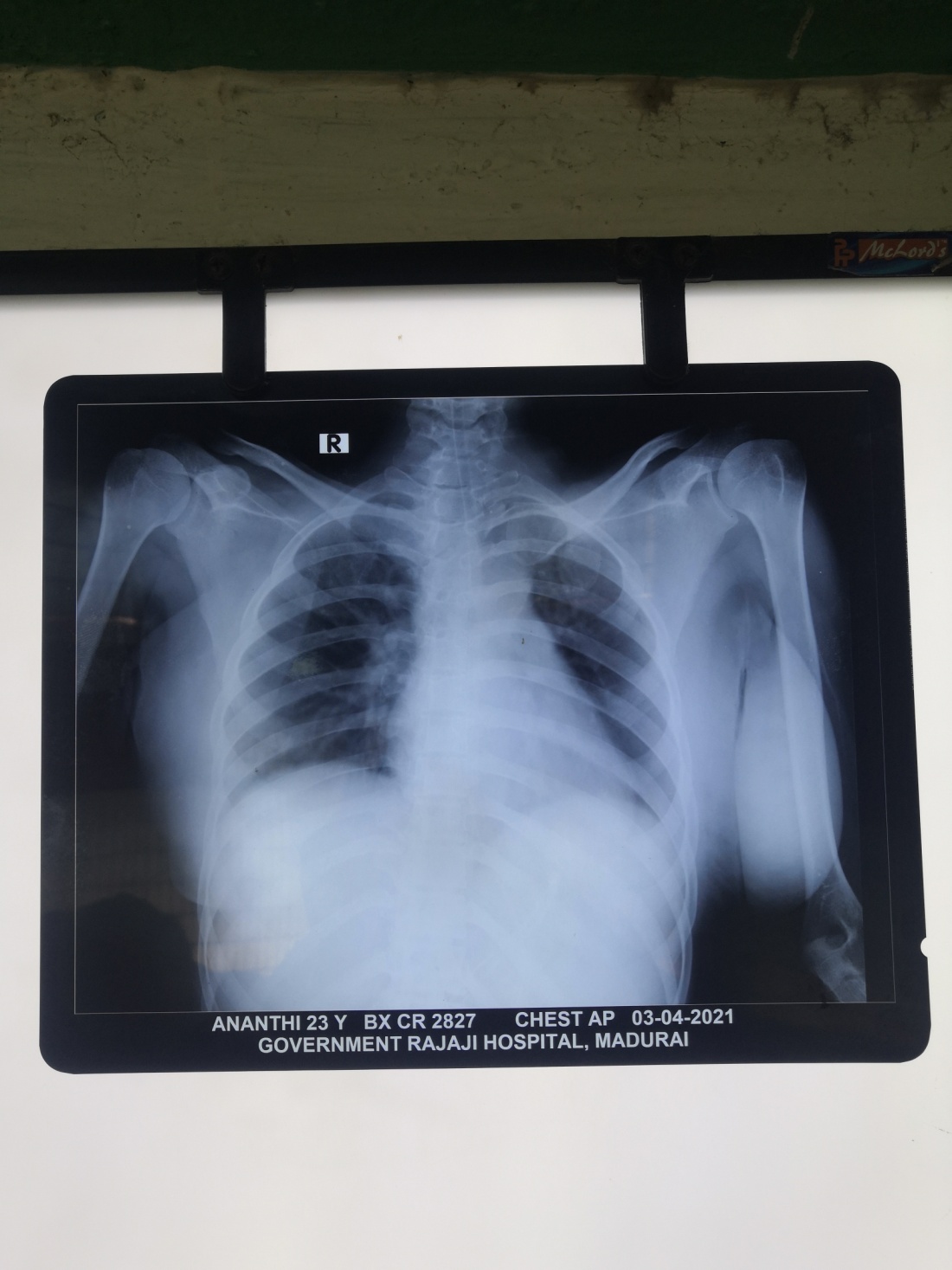 Covid RT PCR                  CT CHEST
USG ABDOMEN &PELVIS
Liver-Normal echoes and Normal size
Gall bladder-distended 
Pancreas-Normal size
Spleen-14.3 cm mild splenomegaly
Bilateral ovaries seen
Uterus normal shape and size
Kidney

Right 10.4 cm x 4.3 cm
Left 9.1 cm x 4.7 cm
Bilateral cortical echoes normal
CMD maintained
ECHO-Cardiac study
Bubble Contrast study
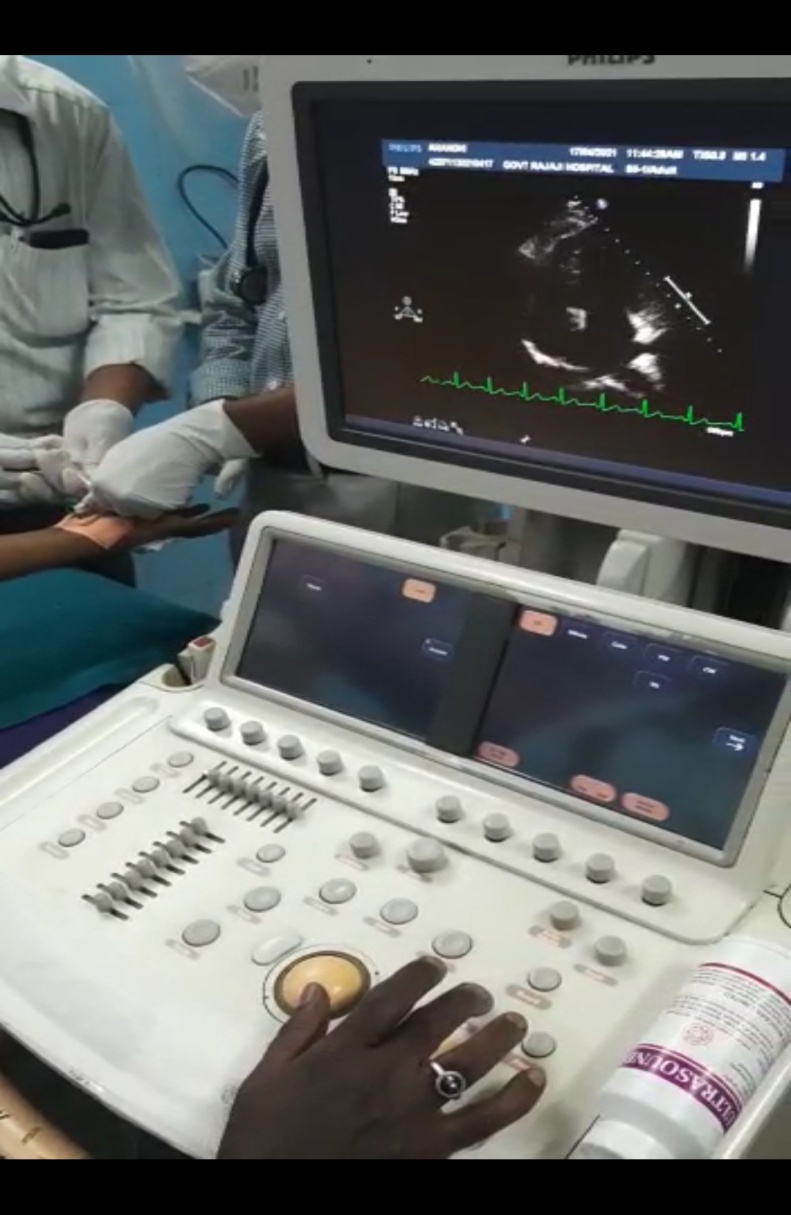 LVIDs-4.3cm
LVIDd-4.9cm
Tachycardia during study
LVEF-60%
Normal valves
Normal chambers
No PDA/TGA
No pericardial effusion
No obvious intracardiac shunt
Impression:normal study
Arterial bood gas analysis
ABG with derived parameters
WHAT NEXT?
Differential diagnosis
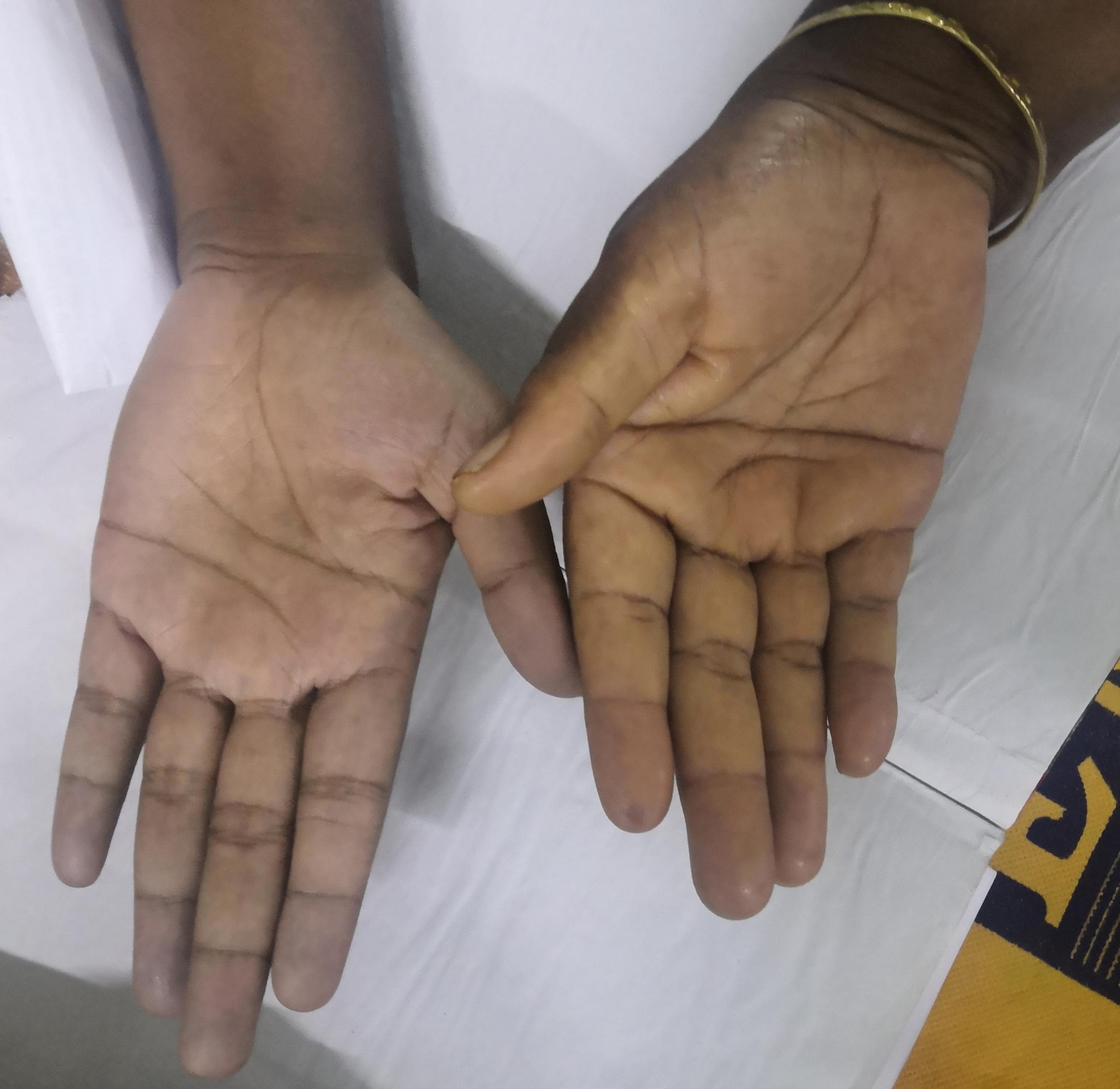 Cardiopulmonary causes
Hemoglobinopathy
Methemoglobinemia
Variant hemoglobin
Sulfhemoglobinemia
Low oxygen affinity hemoglobins
CT pulmonary angiogram
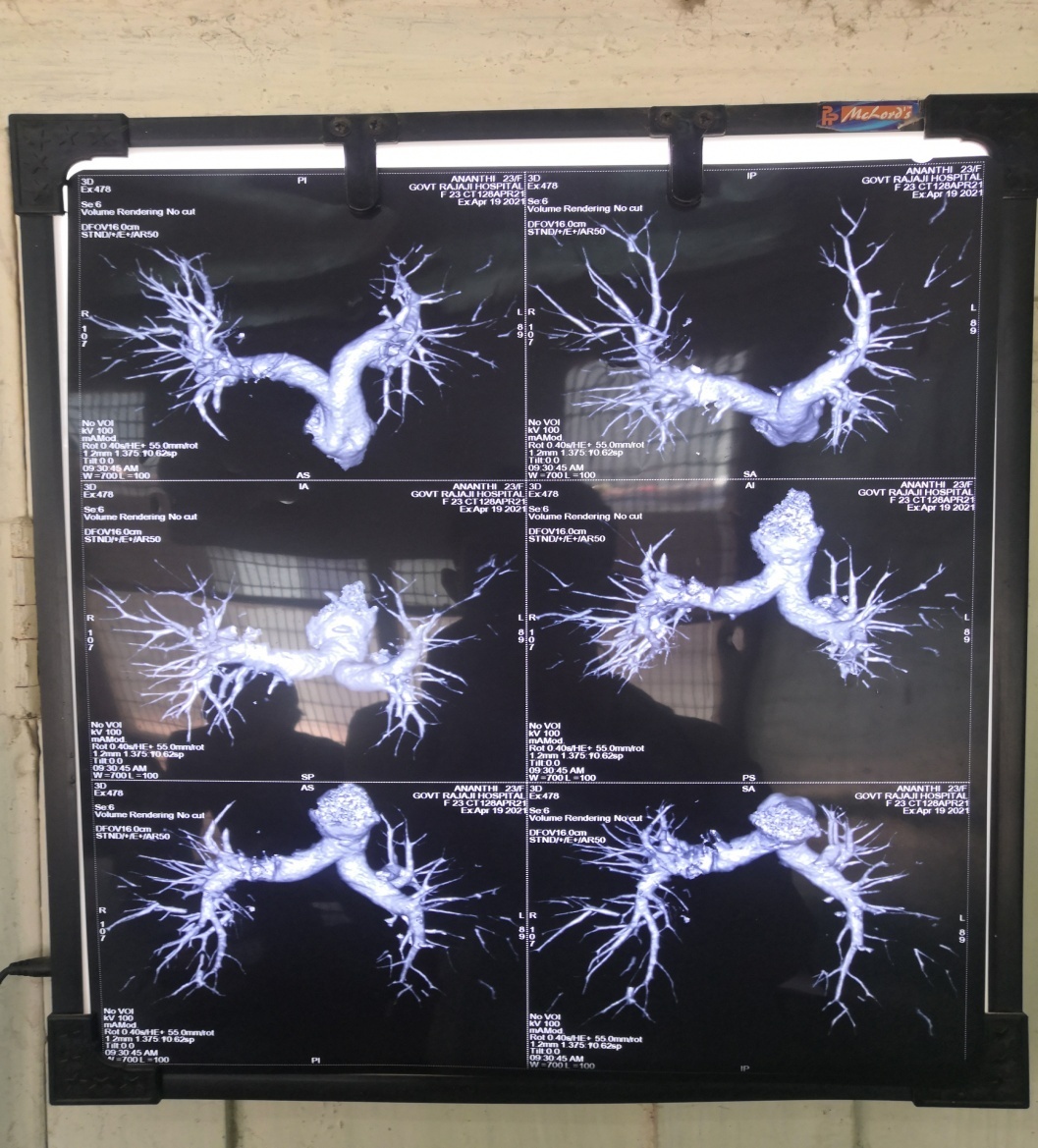 Bedside tests
Hyperoxia test –in vivo
Ventilate the patient with 100FiO2 for 10 mins

PaO2<100 mmhg
Expose the patient blood to ambient oxygen

Color of the blood (dark brown) didn’t change
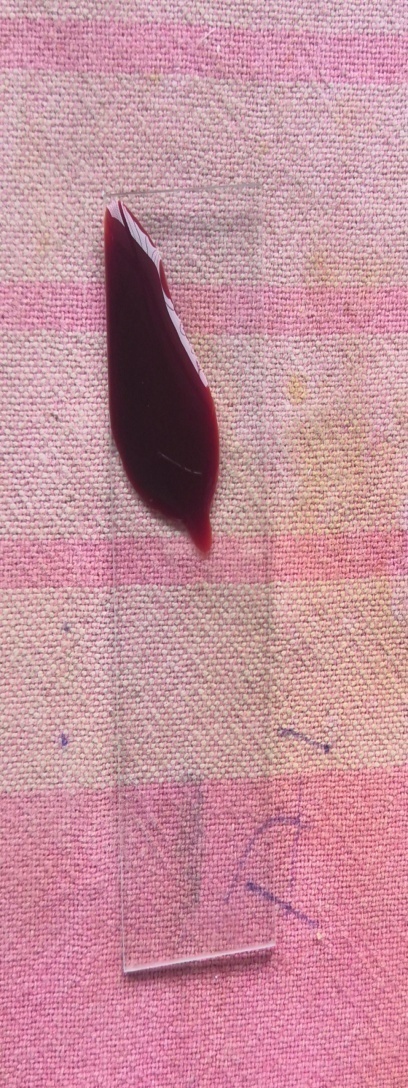 Patient actual A-a gradient

PAO2-PaO2 = FiO2(Pi-PH2O) - (PaCO2/RQ)-PaO2
                         = 10.5 mmhg

Expected A-a gradient for age = 9.8 mm hg

Saturation gap =  SpO2-SaO2  =35%
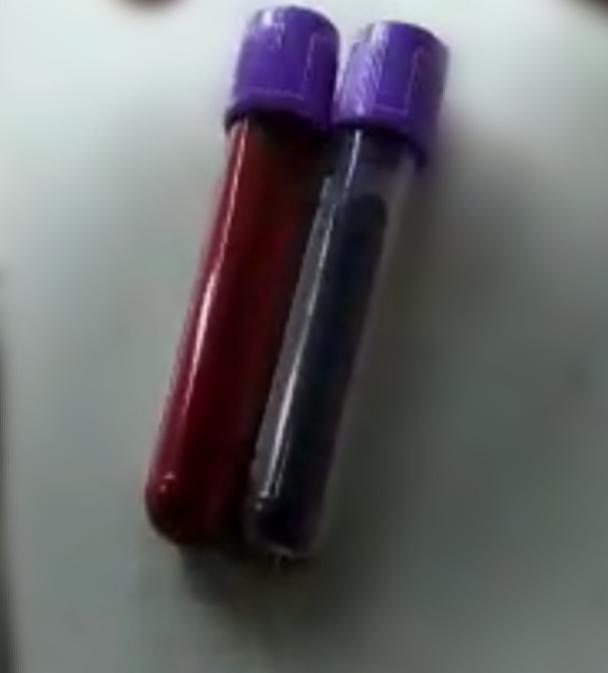 IN VITRO                 IN VIVO
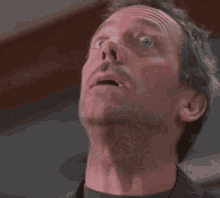 Administered Inj methylene blue iv 1mg/kg iv infusion over 60 minutes given


No improvement in cyanosis
Added in 1:10 dilution of KCN to patient blood


No change in color
REPEAT INVESTIGATION
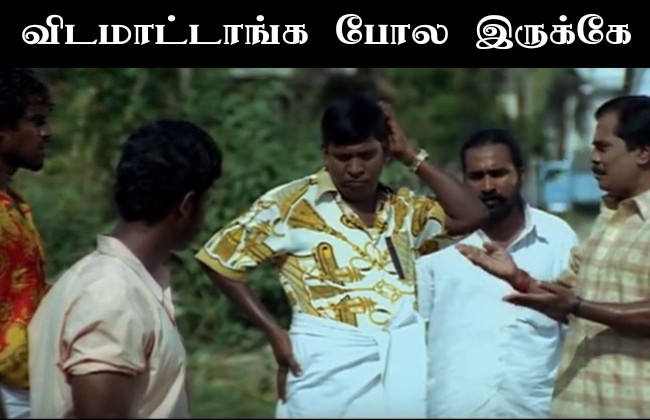 Complete blood count
Red cell indices
Urobilinogen mildly elevated
Normochromic normocytes
Few macrocytes
No schistocytes/bite cells/spherocytes
GLUCOSE LOAD TEST
Fasting bilirubin taken (Total bilirubin/indirect bilirubin) i.e 3.9/3.5

Administration of oral glucose 100grams

Repeat serum bilirubin after 4 hours

Measured to be 3.9/3.5
Increased reticulocytes
HPLC
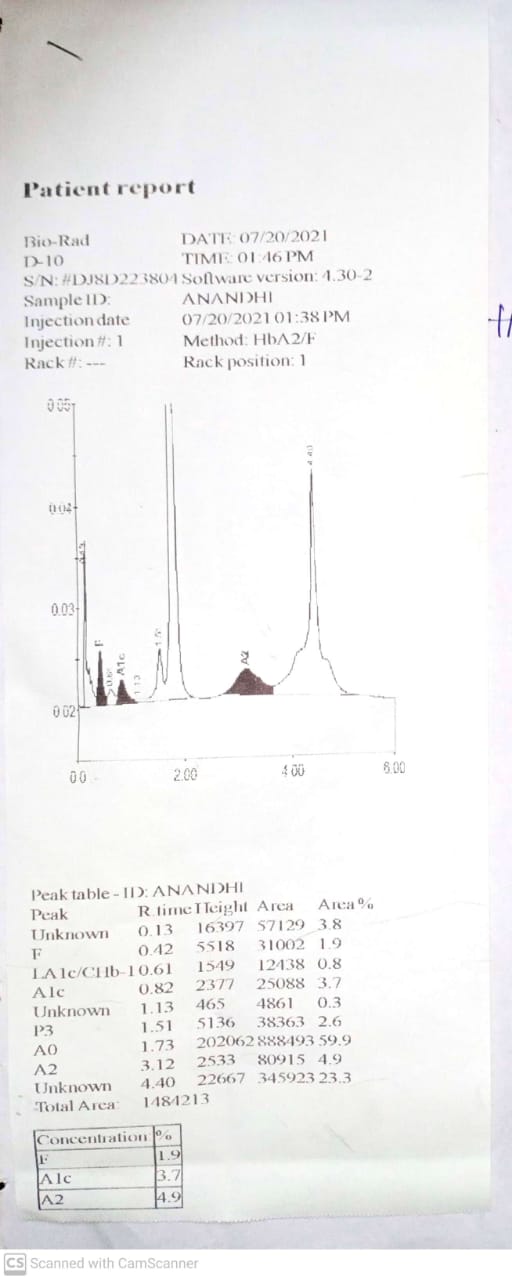 Abnormal hemoglobin is seen as unknown peak in the retention time windows of 4.47 minutes.
HbA2 values are elevated
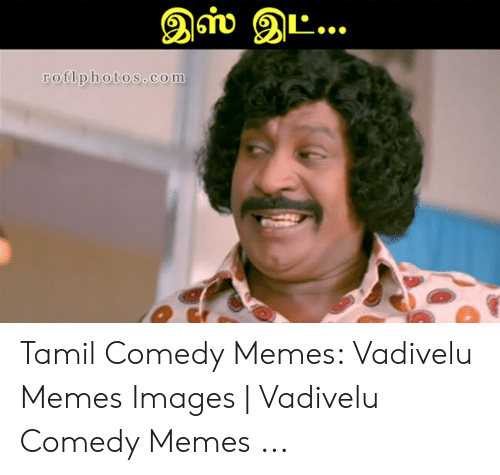 WHAT IS HbQ?
WHAT IS HbM?
Final Diagnosis
The diagnosis is Hemoglobin M variant - HbM Milwaukee 2/ HbM Hyde park/ HbM Akita
Heterozygous point mutation leads to substitution of histidine (CAC)  by tyrosine(TAC) at the b 92 position
Presence of this variant has two types of functional consequences
Methaemoglobinaemic cyanosis caused by intact HbM Hydepark tetramer
Hemolytic anemia as a result of precipitation of globin after the loss of heme from the structural aberrant beta chains
Take home message
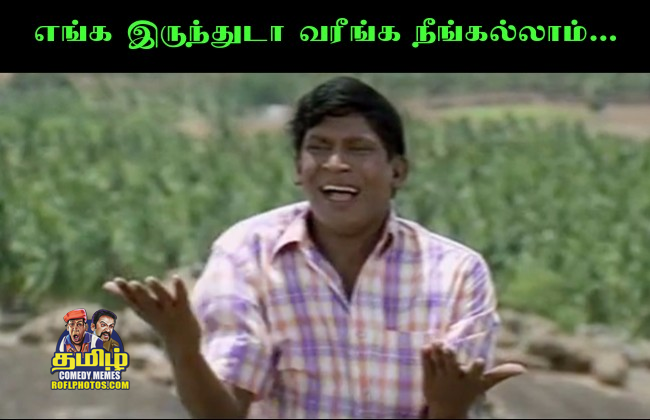 Hb M Hemoglobinopathy is rare hemoglobinopathy should be considered as underlying cause of cyanosis especially other common causes has been unproductive.
Correct diagnosis is important because this will forestall therapeutic and diagnostic misadventures.
What next to do?
Treatment is neither necessary nor possible
Premarital Genetic counseling
Anesthetic precaution
THANK YOU